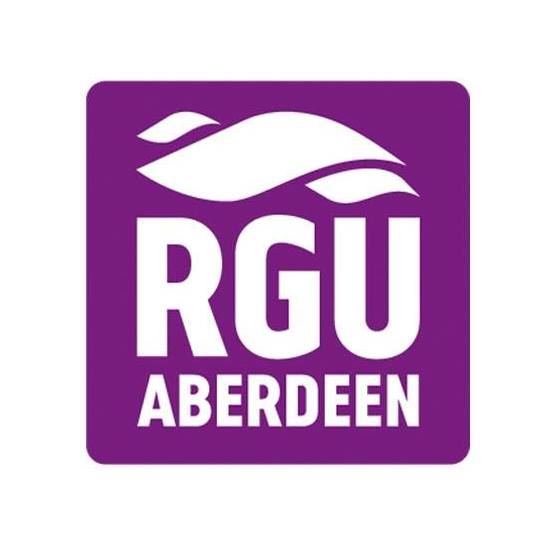 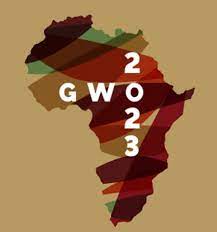 GWO 2023 Conference 
Day 2 (28/06/2023)- Stream 22-Women Entrepreneurship
Gender Marginalisation and Entrepreneurial Motivation in the Global South
Chioma Onoshakpor
Imaobong James 
Tolulope Ibukun 
Bridget Irene
Marginalised Gender Identities -How can Intellectual Activism transform Work and Organization
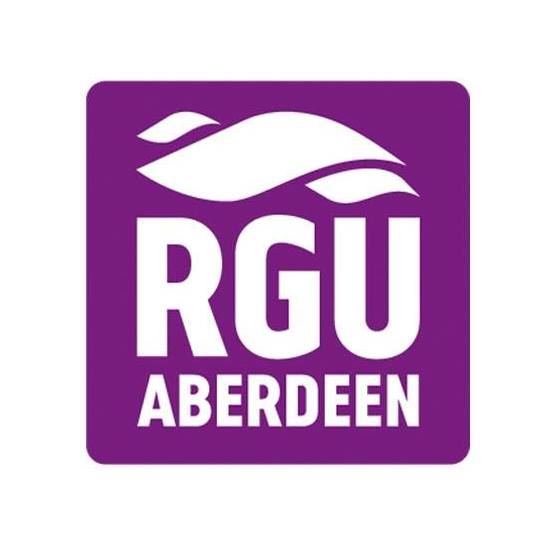 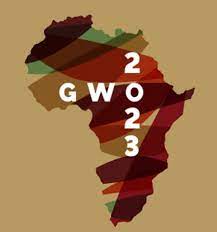 Rationale of Study
01
02
03
04
05
Entrepreneurial  Motivation
Gender Difference
Patriarchy
Marginalization
Significant rise
Influence on gender inequality on entrepreneurial motivation.
Women face marginalisation in Sub Saharan African Countries
Significant growth (231 million GEM 2018/2019) in female entrepreneurship, in developed and developing economies. More women in Ecuador and Vietnam
Why choose entrepreneurship in the face of marginalization. 41% in Nigeria.
Women are motivated for non-financial reasons, while males are profit oriented.
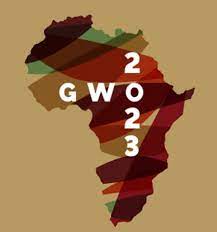 Aim  and Objectives of Study
Aim
This paper explores the perceived differences in the motivating factors for women and men in choosing entrepreneurship as a career in a global south economy (Nigeria).

Research questions
1.What motivates women to start a business in the global south?
2.  How do the motivating factors for women differ from their male counterparts in the global south?
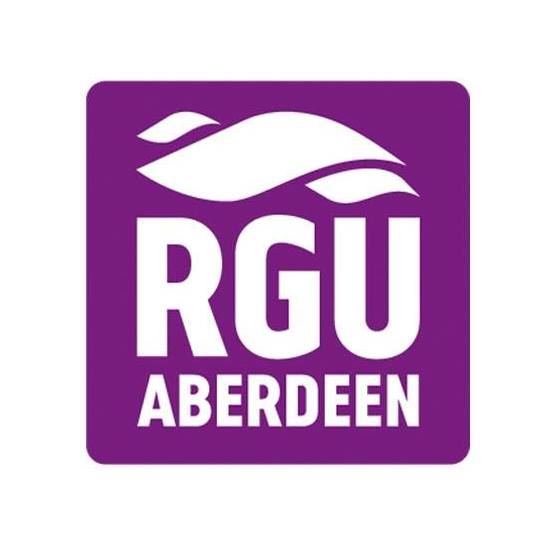 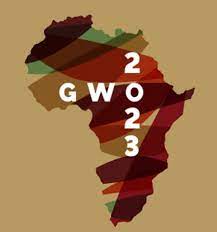 Push-Pull Theory
Push
Pull
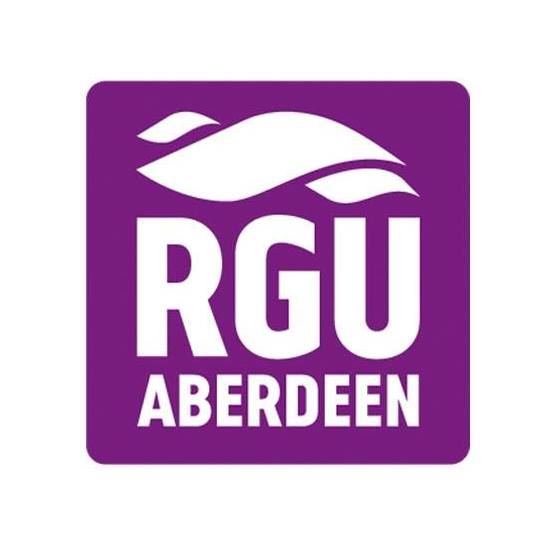 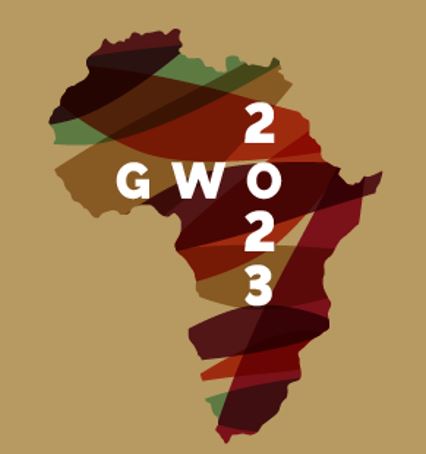 Research Approach
Sampling/research context
Data Type
Data Collection
Data Analysis
Motive
Thematic Analysis
The use of Nvivo
To understand what motivate women to start business?
The difference between the motivating factors for male and female entrepreneurs
Purposive sampling
3 years in business
Urban cities
Qualitative Data.
Semi- structured interviews (online)
30 male/female entrepreneurs  in food/accommodation and the real estate sector
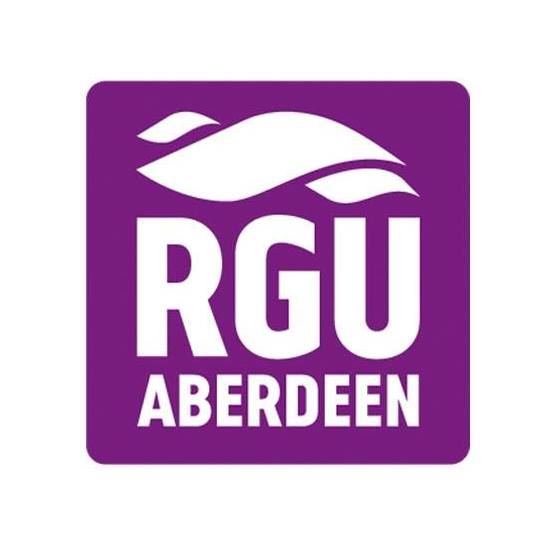 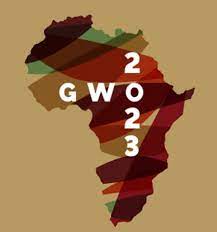 Results and Findings
Motivating Factors for male entrepreneurs
Motivating Factors for female entrepreneurs
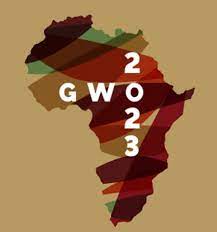 Discussion
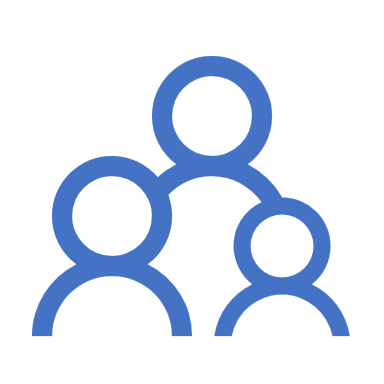 Some similarities exists greater autonomy, regaining satisfaction in one's work and identification of  a gap in the market.

However, financial motivation comes naturally for the male entrepreneurs.

Further analysis will show men are mostly introduced to the business world early in their lifetime due to patriarchy and inheritance laws.

Additionally, male entrepreneurs are motivated by the idea of being self-employed, relating to the patriarchal need to be the head.
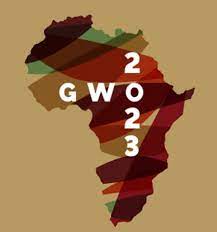 The findings revealed that respondents in this study were motivated by a complex system of interacting factors that include both push and pull factors
This research has demonstrated that female entrepreneurs possess the opportunistic tendency that a typical male entrepreneur possesses in a global north economy.
Our findings do not align with the extant literature about women mainly being pushed into entrepreneurship and making them set up businesses mostly in the service sector.
This study has recorded female entrepreneurs operating in a male dominated sector (real estate sector).
Social actors influence the motivations of entrepreneurs in the global south especially due to the patriarchal structures.
Future work can include considering other sectors and a more rural sample in Nigeria.
Contribution and Areas for further work